REUNIÃO PRESENCIAL
CHAMADA PARA
AVALIAÇÃO DIAGNÓSTICA

Ensino Médio - INTEGRADO
OBSERVAÇÕES IMPORTANTES:
1) A Avaliação será composta de 20 (vinte) questões, e será aplicada de forma on-line. O tempo de aplicação será de duas horas. As mesmas serão disponibilizadas através de links no site do IFAM/CMDI.
2) Caso você não tenha acesso à internet, poderá vir ao campus para utilizar os computadores dos laboratórios mas, precisa AGENDAR no link abaixo, os dias e horários de sua vinda à escola:
 LINK: (disponível segunda)
3) O Cronograma de Aplicação, por turmas e disciplinas, está descrito na sequência.
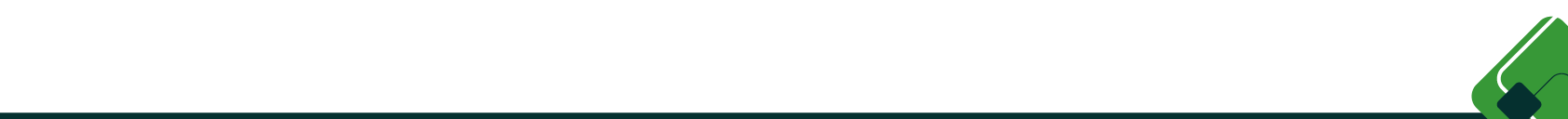 Datas de Aplicação: 1os ANOS
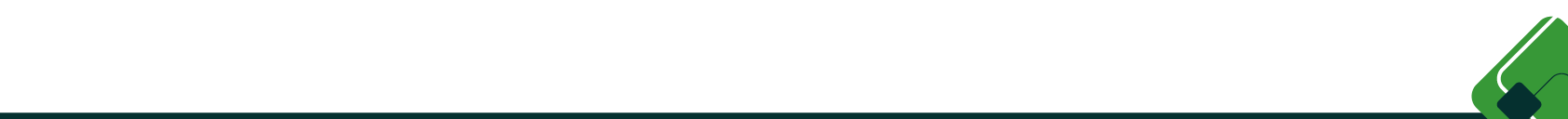 Datas de Aplicação: 2os ANOS
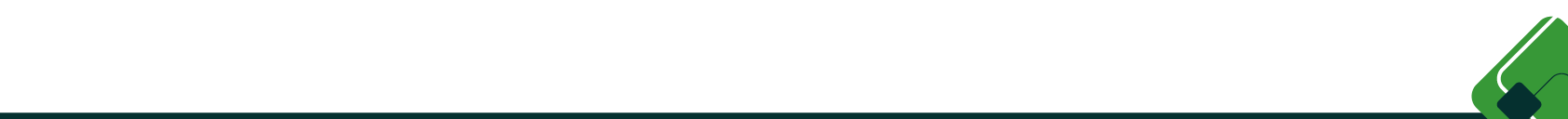 Datas de Aplicação: 3os ANOS
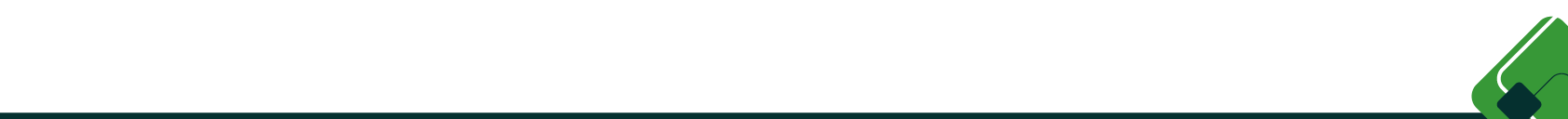 REUNIÃO PRESENCIAL
Contatos DIREN/CMDI:

diren_cmdi@ifam.edu.br

recepcao.diren@ifam.edu.br

OBRIGADO!
REUNIÃO PRESENCIAL
RESUMO DA REUNIÃO
DE ACOLHIMENTO DOS DISCENTES - IFAM-CMDI
Ensino Médio - INTEGRADO
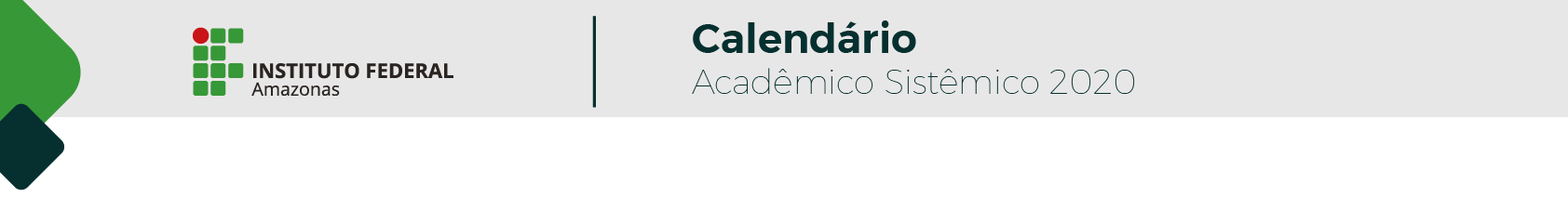 Ensino Técnico
10 a 12 – Acolhimento dos discentes
18 a 21 - Período de aplicação das atividades diagnósticas.
24 e 25 – Planejamento: levantamento dos conteúdos mais significativos 
24 e 28 - Plano de Recuperação Paralela.
26 a 28 – Conselho de classe – Forma Integrada
31 – Inicio das Atividades Pedagógicas  Não Presenciais (APNP)– Forma integrada (2ª Etapa)
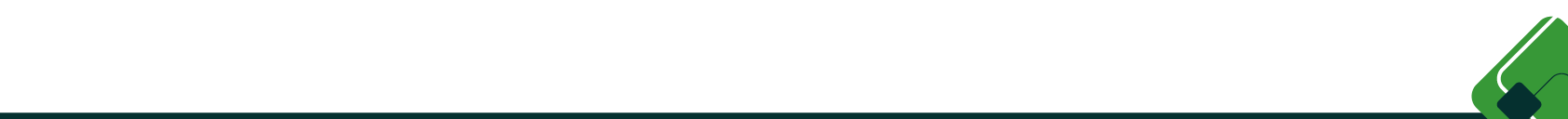 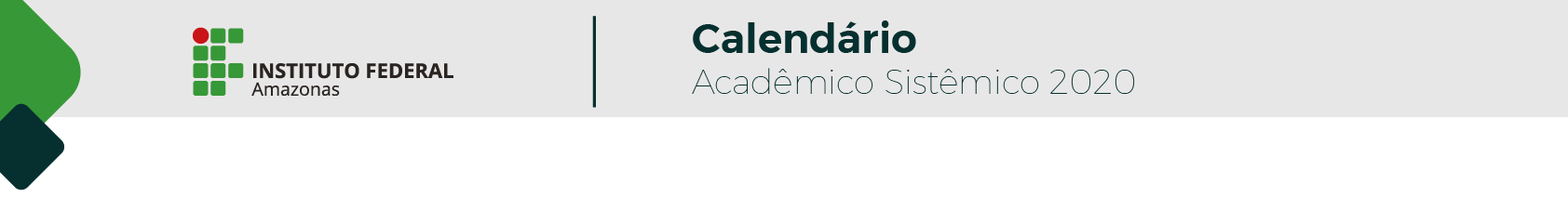 Ensino Técnico
05 – Retorno das aulas presenciais
OBS: o mês de Setembro será (integralmente) de Atividades Pedagógicas Não Presenciais (APNPs)
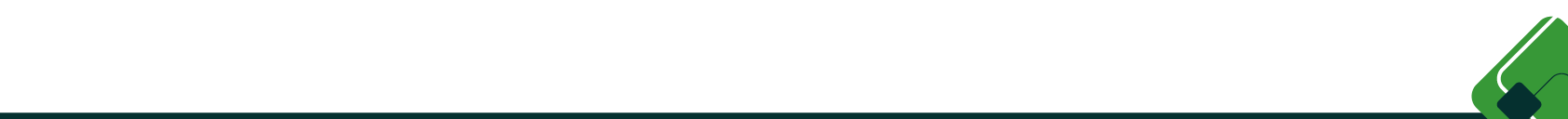 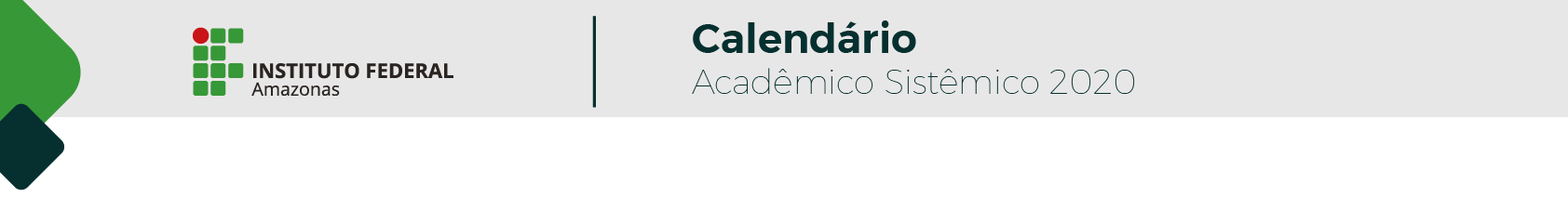 Ensino Técnico
09 - Término da 3ª Etapa – Integrado; Carga horária total: 1680h.
10 - Convocação para Exames Finais
11 e 12 - Exames Finais
15 - Lançamento de notas no SIGAA /Levantamento e organização para o conselho de classe final (Setor pedagógico) – Forma Integrada
16 e 17 - Conselhos de Classe Finais – Forma Integrada
19 - Publicação das atas finais - Forma Integrada
23 – Cerimônia de Formatura
30 – Início do Ano LETIVO 2021
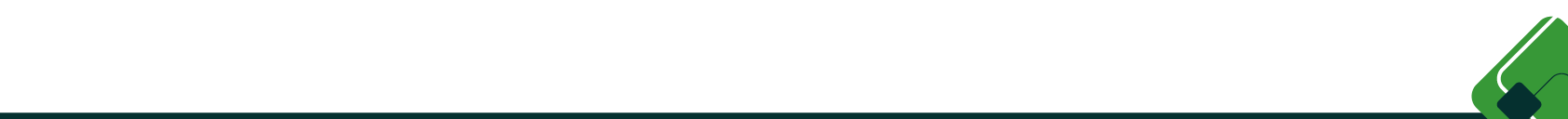 Datas de Início e Fim das Etapas 
Ano Letivo - 2020:
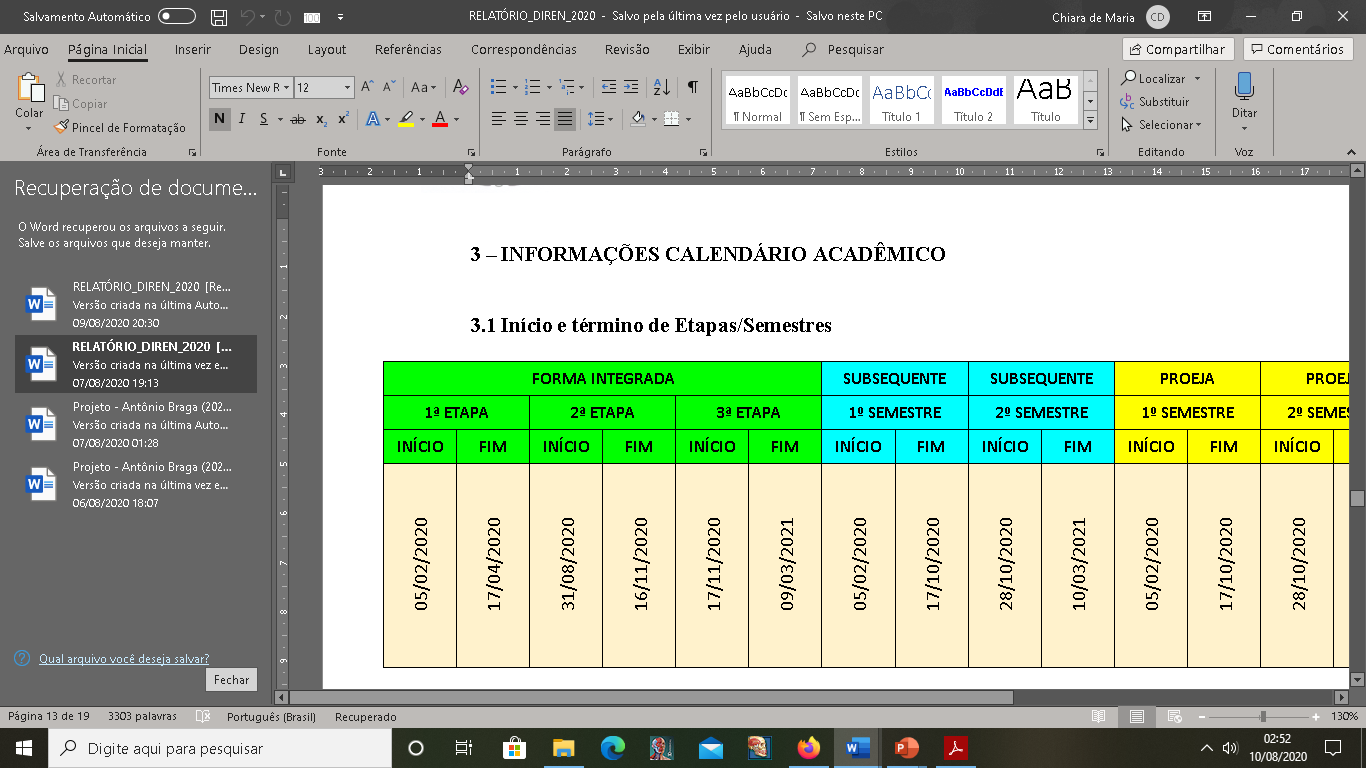 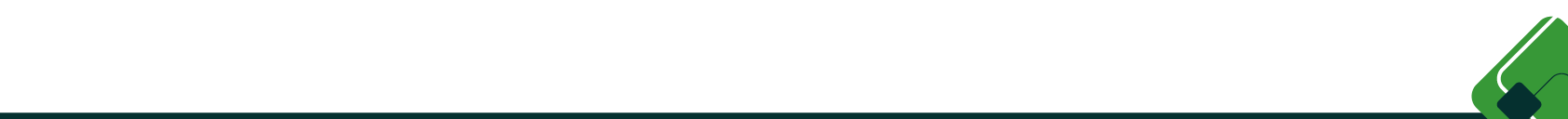 Proposta de Organização de Carga Horária por Ciclo
Como funciona?
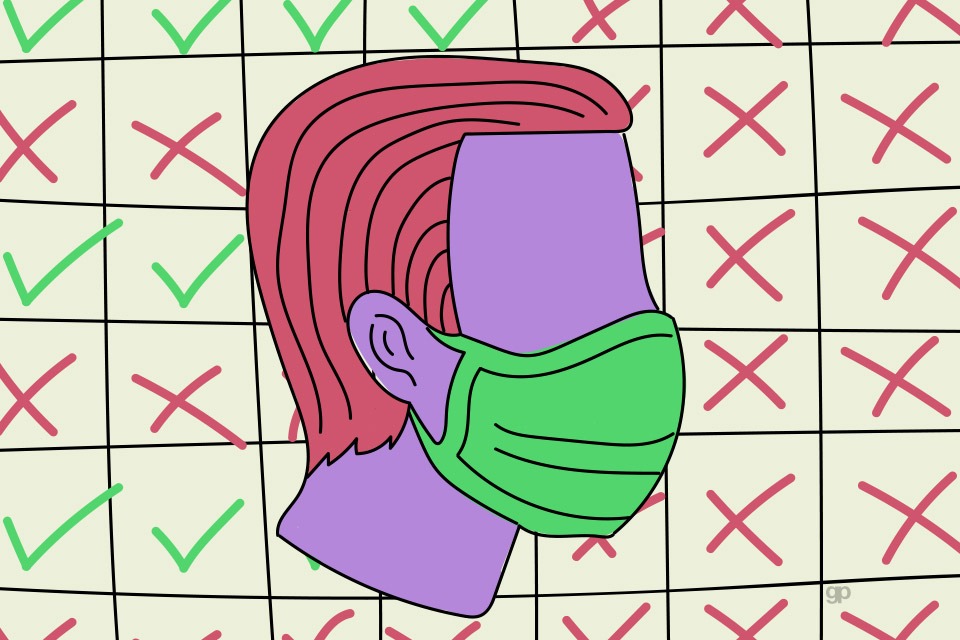 https://www.bbc.com/portuguese/internacional-52650569
A regra é baseada no período de latência do vírus, ou seja, no lapso de tempo entre uma pessoa ser infectada e infectar outras. Esse tempo é calculado em três dias e a partir daí surge o modelo: 4 dias na escola e 10 dias de confinamento. O objetivo é reduzir o chamado número básico de reprodução ou R0.
Método 10-4
https://www.metropoles.com/saude/novo-normal-modelo-de-quarentena-intermitente-pode-ser-solucao-sem-vacina
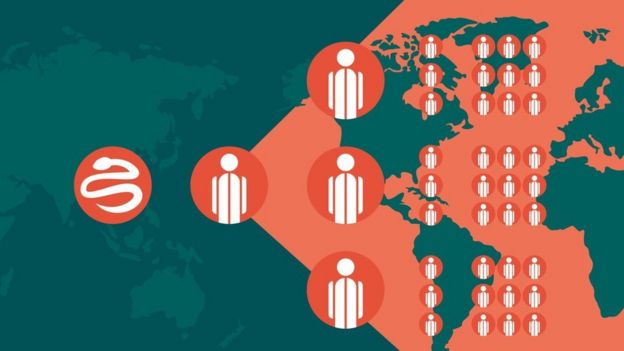 R0 do coronavírus é aproximadamente 3. Isso significa que uma pessoa infectada infecta três outras, em média.
Utilizando o Método 10-4, o contágio não chega a um indivíduo.
https://www.bbc.com/portuguese/internacional-52650569
Aplicado ao CMDI, nos cursos  de PROEJA  e Subsequente,
implica dividir as turmas com mais de 20 alunos e organizar da seguinte maneira:
Divisão das turmas na Forma Integrada: 
(2 grupos – Grupo A e Grupo B): 

1ª Semana GA: 
50% dos 1ºs Anos (4 salas) + 
50% dos 2ºs Anos (4 salas) + 
50% dos 3ºs Anos (3 salas) do EMI

2ª Semana GB: 
50% dos 1ºs Anos (4 salas) + 
50% dos 2ºs Anos (4 salas) + 
50% dos 3ºs Anos (4 salas) do EMI
Tabela Demonstrativa do tempo em 
Atividade Pedagógica Presencial (APP) e Não Presencial (APNP)
As Atividades Pedagógicas Não Presenciais (APNP) também serão desenvolvidas nos sábados letivos indicados no Calendário Acadêmico do CMDI, sendo 12 (doze) horas para os 1º e 2º anos e 6 (seis) horas para os 3ºs anos.
Sala de Aula – Capacidade para 17 alunos
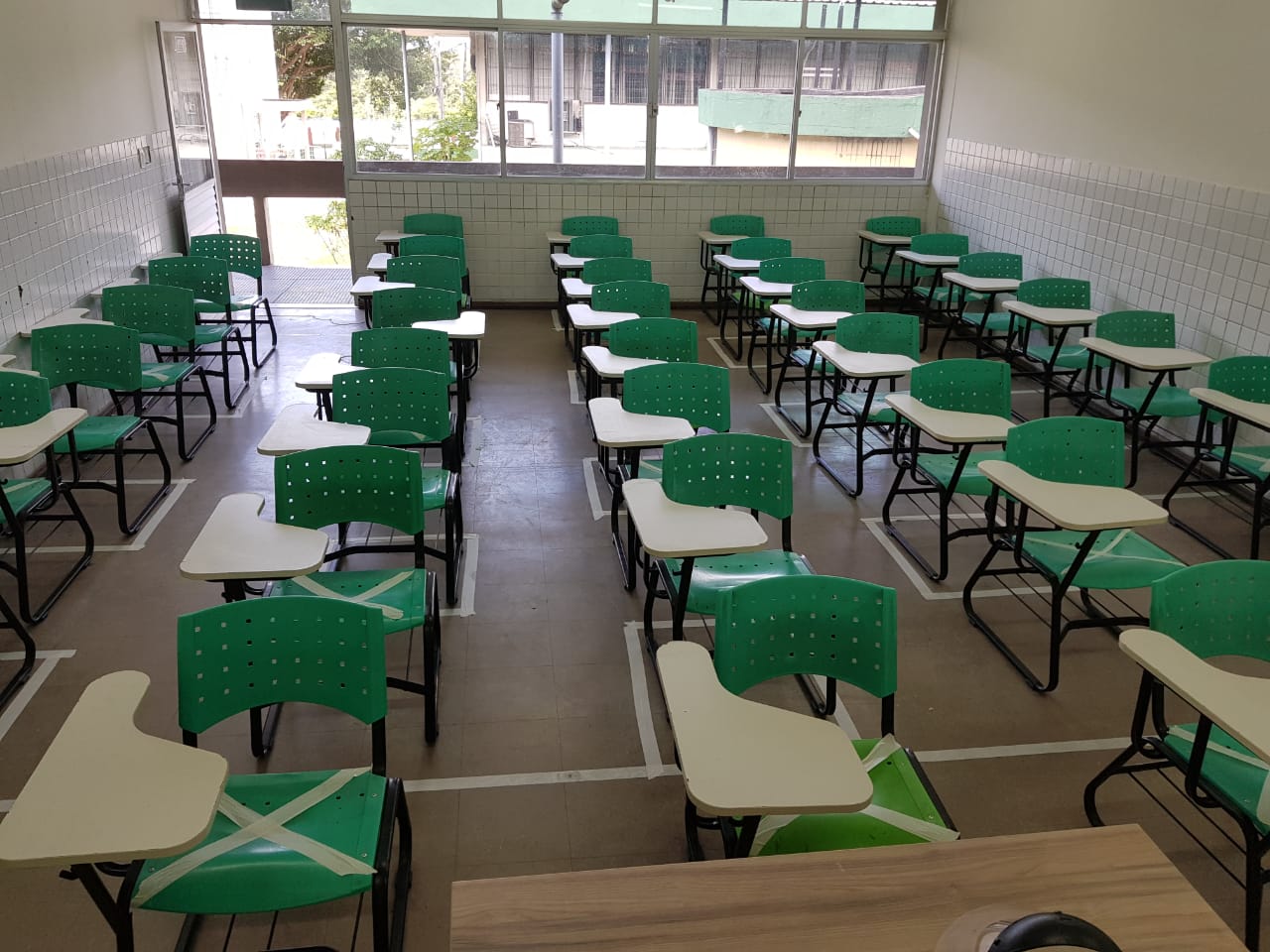 (Fonte: DIREN)
Considerações do Setor Pedagógico(Portaria n. 176, GDG/CMDI/IFAM de 24 de junho de 2020 Elaboração do Plano Híbrido)
Cargas Horárias a serem concluídas, por Disciplina; 
Revisão de conteúdos abordados antes da suspensão das aulas; 
Atividades Pedagógicas Presenciais (APP); 
Atividades Pedagógicas Não Presenciais (APNP);
 Recursos Tecnológicos; 
Frequência; 
Avaliação da Aprendizagem; 
Recuperação; 
Avaliação Diagnóstica.
Para contato com as Pedagogas: 
Fone: 995218898 (WhatsApp)

Email institucional: 
Eliane Amorim –  maquine@ifam.edu.br 
    Brenda Lopes – vanrij@ifam.edu.br
A METODOLOGIA do Plano Híbrido contingencial: 

Pedagógica (Plano Híbrido); 
Comunitária (ambiente escolar); e, 
Administrativa (protocolo de atendimento do Setor Pedagógico ao público Discente e de Pais/Responsáveis.
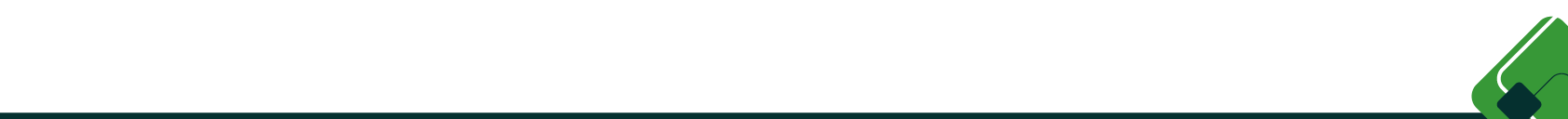 Orientações Psicológicas
para construir e administrar sua rotina
1- Cuide dos seus pensamentos. Privilegie os Positivos! 
2 - Separe um cantinho somente para estudar;
3 - Reorganize seus livros e materiais escolares;
4 - Fique atento às orientações dos seus professores e do IFAM;
5 - Determine um tempo para usar as redes sociais;
6 - Planeje o seu dia na noite anterior; 
7 - Revise um assunto de 2 ou 3 disciplinas por dia. (20 a 30min.)
8 -Refaça as questões da sua lista de exercício que você não acertou;
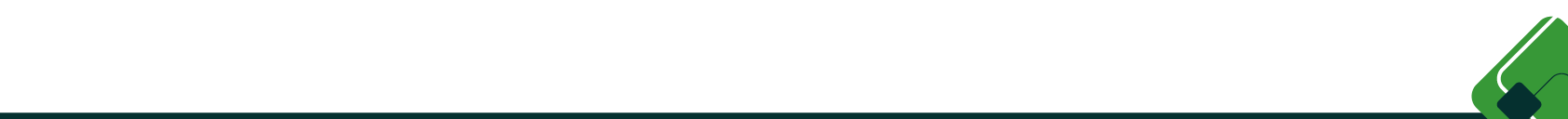 Orientações Psicológicas
para construir e administrar sua rotina
9 - Arrume seu quarto ou sua gaveta. Faça algo que sua família precise;
10 - Assista a um filme ou a sua série preferida; Leia um livro. 
11 - Faça atividade física em casa. Dance, corra, mexa-se! 
12 - Cuide do seu sono e da alimentação.
13 -Exercite sua fé. Ore, reze, creia!
Dra. Andreina Sales
Setor de Psicologia
IFAM/CMDI

psicologia_cmdi@ifam.edu.br
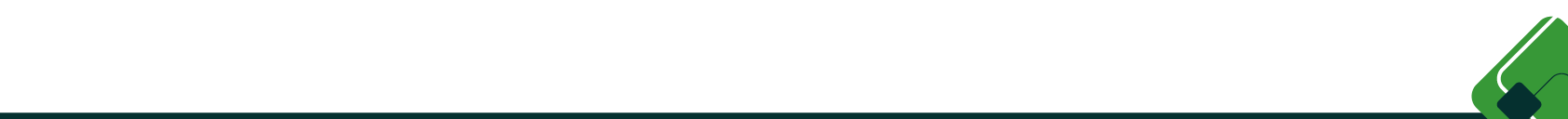 Programa Socioassistencial Estudantil
A que se destina os benefícios da assistência estudantil?
=> Destina-se ao custeio das despesas educacionais do aluno, tais como alimentação, transporte, material escolar, auxílio moradia e auxílio creche.

Como o aluno pode ter acesso ao benefício social da Assistência Estudantil? 
=> Realizando Cadastro Social via SIGAA nos períodos previstos em edital.
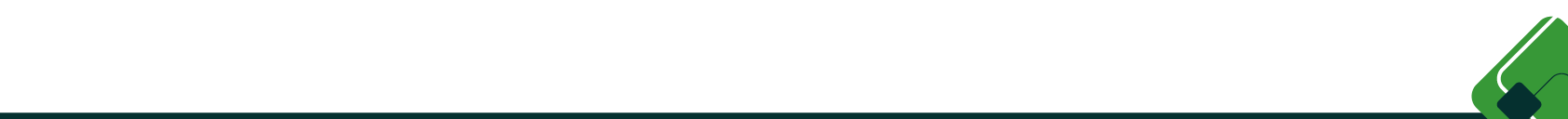 EDITAL N° 02/2020 – CMDI/IFAM
Foram realizados os pagamentos (transporte, moradia e creche) relativos aos meses de fevereiro e março devido a vinculação do Edital às atividades presenciais;

Os pagamentos foram efetivados via conta corrente;

Benefício alimentação: vinculado a oferta pelo restaurante contratado via processo licitatório para aulas presenciais; 

Benefício Material Didático: será realizada a distribuição dos kits em data a ser publicada;

O Edital do 1° semestre será adequado ao novo calendário acadêmico - previsão de encerramento em outubro.
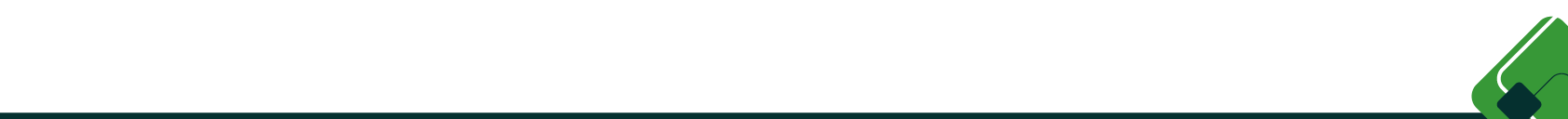 EDITAL N° 02/2020 – CMDI/IFAM
Os alunos que tiveram mudança no perfil socioeconômico, passaram por situações emergenciais que os tenham deixado em situação de vulnerabilidade ou que foram matriculados na instituição após o período de inscrição (a partir de março) previsto no edital do Campus deverão entrar em contato com Serviço Social para demais orientações;

Será publicado até o dia 17 de agosto na página do CMDI um formulário para consulta junto aos estudantes para avaliar o agravamento das questões de vulnerabilidade social, aspectos psicológicos e pedagógicos que necessitem de apoio e de atendimento/encaminhamentos dos setores de Serviço Social, Psicologia e Pedagogia com vistas a contribuir com a permanência escolar durante o período de calamidade pública decorrente da pandemia.
Adriane Dinelly / CRESS-AM 4062: adrianedinelly@ifam.edu.br
Alcineide Oliveira / CRESS-AM 7688: maria_oliveira@ifam.edu.br
serv.social_cmdi@ifam.edu.br
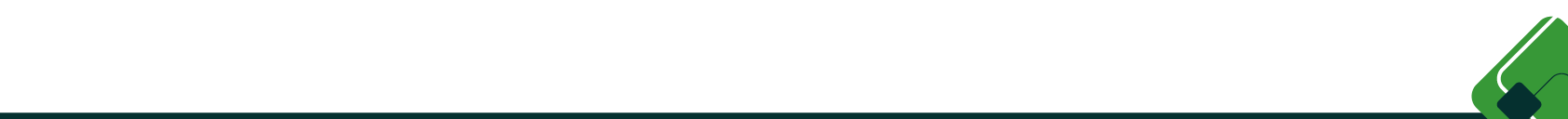